Launching Lab-wide MagLab Values
Kristin Roberts, + nearly 50 other MagLab leaders
National High Magnetic Field Laboratory
 
Funding Grants: K. M. Amm (NSF DMR-2128556)
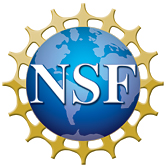 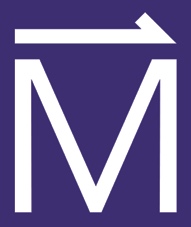 What is the finding? An inclusive and diverse group of 50+ leaders, emerging leaders, grad students, postdocs, and staff from across the MagLab’s three sites worked with a skilled facilitator to develop a list of lab-wide values. These values were shared with the full organization in an interactive workshop on July 18th and will continue to be rolled out to other key stakeholders including users, collaborators, and students in the coming months. 

Why is this important? Values articulate what an organization cares about and are a critical component to a healthy, successful workplace. Alignment around our shared values will help grow cooperation, collaboration, equity, and cohesion across the lab as all scientists, students and staff work together toward the lab’s shared purpose. 

Why did this need the MagLab? The MagLab employes a diverse and innovative workforce that spans from interdisciplinary scientists and students to machinists, engineers, safety professionals, administrators, accountants, and artists. Working in these values will help retain the lab’s talented workforce and recruit the best and brightest as we work to expand the high magnetic field community for the MagLab’s next era.
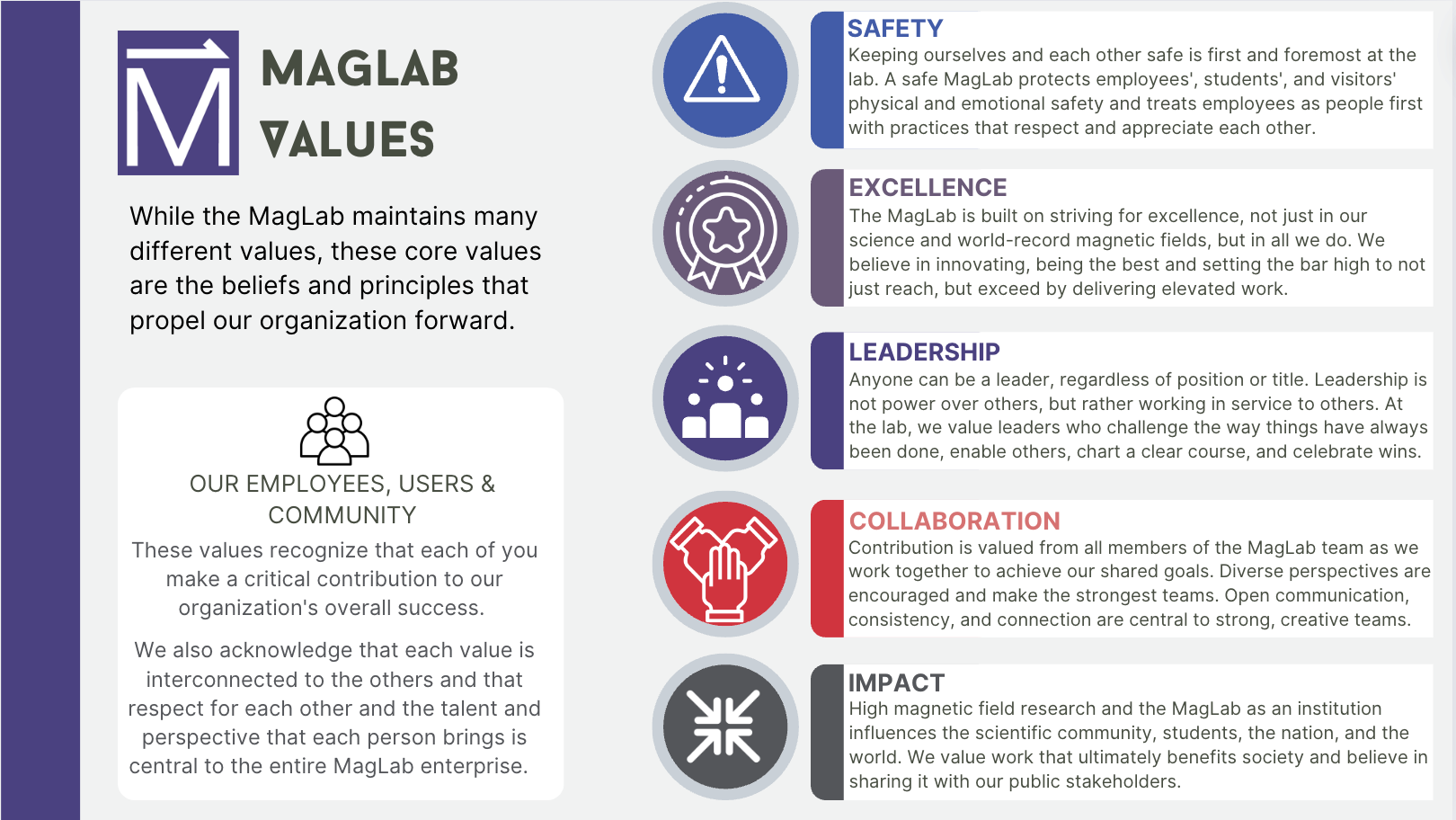 The values of safety, excellence, leadership, collaboration, and impact were derived through an inclusive process with more than fifty members of MagLab. These five central themes stand strongly on a respectful culture that understands that every member of the MagLab is critical to the lab’s success.
Facilities and instrumentation used: Lab-wide; all facilities; all departments
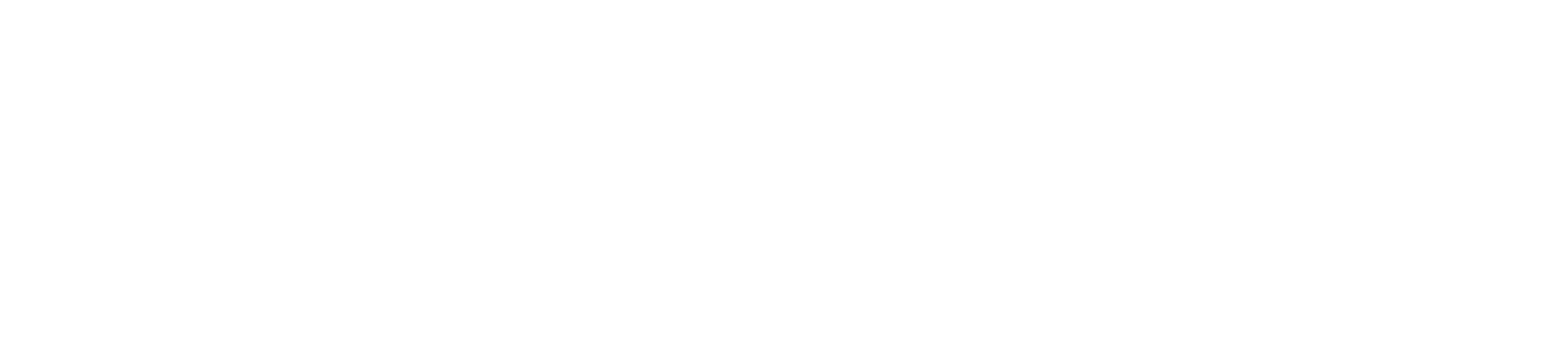 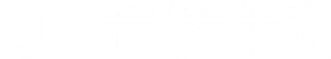 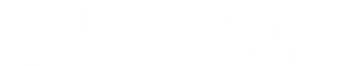